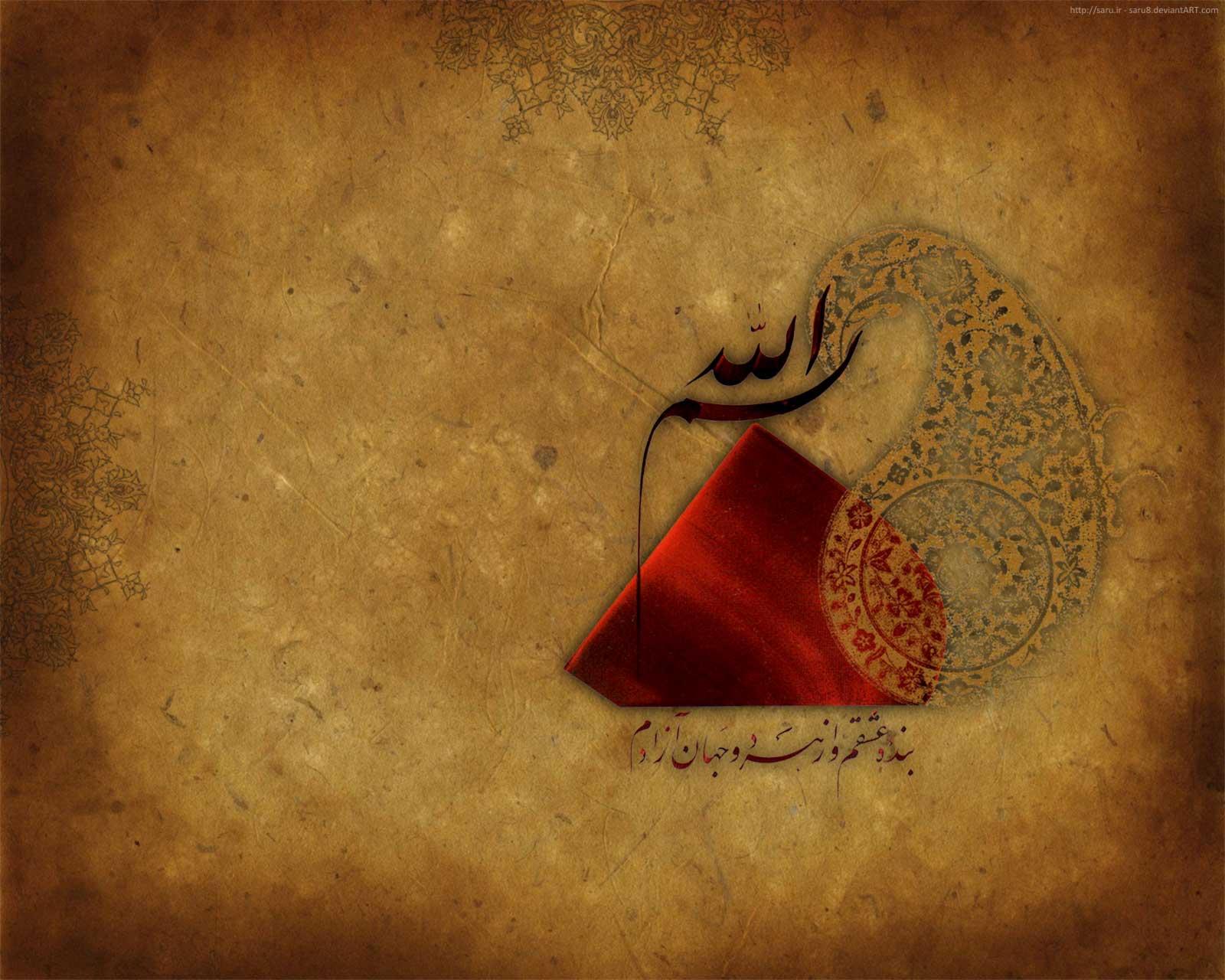 تبیین عناصر ساختار وجودی انسان
تکلیف درس هفتم
شوال 1436
مرداد 1394
ارجاع به گزاره های بدیهی با دقت در مشاهدات به وسیله سوال
سوره مبارکه واقعه:
أَ فَرَءَيْتُم مَّا تُمْنُونَ (58)
أَ فَرَءَيْتُم مَّا تحَْرُثُونَ (63)
ءَ أَنتُمْ تَزْرَعُونَهُ أَمْ نحَْنُ الزَّارِعُونَ(64)
لَوْ نَشَاءُ لَجَعَلْنَاهُ حُطَامًا فَظَلْتُمْ تَفَكَّهُونَ(65)
أَ فَرَءَيْتُمُ الْمَاءَ الَّذِى تَشْرَبُونَ (68)
ءَ أَنتُمْ أَنزَلْتُمُوهُ مِنَ الْمُزْنِ أَمْ نحَْنُ الْمُنزِلُونَ(69)
لَوْ نَشَاءُ جَعَلْنَاهُ أُجَاجًا فَلَوْ لَا تَشْكُرُونَ(70)
ءَ أَنتُمْ أَنشَأْتُمْ شَجَرَتهََا أَمْ نحَْنُ الْمُنشُِونَ(72)
نحَْنُ جَعَلْنَاهَا تَذْكِرَةً وَ مَتَاعًا لِّلْمُقْوِينَ(73)
ارجاع به گزاره های بدیهی با دقت در مشاهدات و ارجاع به آیات و نشانه ها
سوره انعام:
وَ هُوَ الَّذي أَنْزَلَ مِنَ السَّماءِ ماءً فَأَخْرَجْنا بِهِ نَباتَ كُلِّ شَيْ‏ءٍ فَأَخْرَجْنا مِنْهُ خَضِراً نُخْرِجُ مِنْهُ حَبًّا مُتَراكِباً وَ مِنَ النَّخْلِ مِنْ طَلْعِها قِنْوانٌ دانِيَةٌ وَ جَنَّاتٍ مِنْ أَعْنابٍ وَ الزَّيْتُونَ وَ الرُّمَّانَ مُشْتَبِهاً وَ غَيْرَ مُتَشابِهٍ انْظُرُوا إِلى‏ ثَمَرِهِ إِذا أَثْمَرَ وَ يَنْعِهِ إِنَّ في‏ ذلِكُمْ لَآياتٍ لِقَوْمٍ يُؤْمِنُونَ (99)
سوره غاشیه: 
أَ فَلَا يَنظُرُونَ إِلىَ الْابِلِ كَيْفَ خُلِقَتْ(17)
وَ إِلىَ السَّمَاءِ كَيْفَ رُفِعَتْ(18)
وَ إِلىَ الجِْبَالِ كَيْفَ نُصِبَتْ(19)
وَ إِلىَ الْأَرْضِ كَيْفَ سُطِحَتْ(20)
ایجاد مقایسه بین دو وضعیت و بدیهی دانستن جواب مقایسه
سوره ملک: 
أفمن یمشی مکبا علی وجهه اهدی أمن یمشی سویا علی صراط مستقیم 22
سوره مبارکه فاطر
وَ مَا يَسْتَوِى الْأَعْمَى‏ وَ الْبَصِيرُ 19
وَ لَا الظُّلُمَاتُ وَ لَا النُّورُ 20
وَ لَا الظِّلُّ وَ لَا الحَْرُورُ 21
وَ مَا يَسْتَوِى الْأَحْيَاءُ وَ لَا الْأَمْوَات 22
استفاده از داستان و مثال برای ملموس شدن حقیقت و آسان شدن تفکر
سوره مبارکه بقره: 
* أُوْلَئكَ الَّذِينَ اشْترََوُاْ الضَّلَالَةَ بِالْهُدَى‏ فَمَا رَبحَِت تجَِّرَتُهُمْ وَ مَا كاَنُواْ مُهْتَدِينَ 16
مَثَلُهُمْ كَمَثَلِ الَّذِى اسْتَوْقَدَ نَارًا فَلَمَّا أَضَاءَتْ مَا حَوْلَهُ ذَهَبَ اللَّهُ بِنُورِهِمْ وَ تَرَكَهُمْ فىِ ظُلُمَاتٍ لَّا يُبْصِرُونَ(17)
صُمُّ  بُكْمٌ عُمْىٌ فَهُمْ لَا يَرْجِعُونَ 18
أَوْ كَصَيِّبٍ مِّنَ السَّمَاءِ فِيهِ ظُلُمَاتٌ وَ رَعْدٌ وَ بَرْقٌ يجَْعَلُونَ أَصَابِعَهُمْ فىِ ءَاذَانهِِم مِّنَ الصَّوَاعِقِ حَذَرَ الْمَوْتِ  وَ اللَّهُ محُِيطُ  بِالْكَافِرِينَ(19)
يَكاَدُ الْبرَْقُ يخَْطَفُ أَبْصَارَهُمْ كلَُّمَا أَضَاءَ لَهُم مَّشَوْاْ فِيهِ وَ إِذَا أَظْلَمَ عَلَيهِْمْ قَامُواْ  وَ لَوْ شَاءَ اللَّهُ لَذَهَبَ بِسَمْعِهِمْ وَ أَبْصَارِهِمْ  إِنَّ اللَّهَ عَلىَ‏ كلُ‏ِّ شىَ‏ْءٍ قَدِيرٌ 20
* وَ مَثَلُ الَّذِينَ كَفَرُواْ كَمَثَلِ الَّذِى يَنْعِقُ بمَِا لَا يَسْمَعُ إِلَّا دُعَاءً وَ نِدَاءً  صُمُّ  بُكْمٌ عُمْىٌ فَهُمْ لَا يَعْقِلُونَ 171
ادامه
سوره مبارکه بقره: 
* أَوْ كاَلَّذِى مَرَّ عَلىَ‏ قَرْيَةٍ وَ هِىَ خَاوِيَةٌ عَلىَ‏ عُرُوشِهَا قَالَ أَنىَ‏ يُحْىِ هَذِهِ اللَّهُ بَعْدَ مَوْتِهَا  فَأَمَاتَهُ اللَّهُ مِاْئَةَ عَامٍ ثُمَّ بَعَثَهُ  قَالَ كَمْ لَبِثْتَ  قَالَ لَبِثْتُ يَوْمًا أَوْ بَعْضَ يَوْمٍ  قَالَ بَل لَّبِثْتَ مِاْئَةَ عَامٍ فَانظُرْ إِلىَ‏ طَعَامِكَ وَ شَرَابِكَ لَمْ يَتَسَنَّهْ  وَ انظُرْ إِلىَ‏ حِمَارِكَ وَ لِنَجْعَلَكَ ءَايَةً لِّلنَّاسِ  وَ انظُرْ إِلىَ الْعِظَامِ كَيْفَ نُنشِزُهَا ثُمَّ نَكْسُوهَا لَحْمًا  فَلَمَّا تَبَينَ‏َ لَهُ قَالَ أَعْلَمُ أَنَّ اللَّهَ عَلىَ‏ كُلّ‏ِ شىَ‏ْءٍ قَدِيرٌ(259)
وَ إِذْ قَالَ إِبْرَاهِمُ رَبّ‏ِ أَرِنىِ كَيْف َ تُحْىِ الْمَوْتىَ‏  قَالَ أَ وَ لَمْ تُؤْمِن  قَالَ بَلىَ‏ وَ لَاكِن لِّيَطْمَئنَّ قَلْبىِ  قَالَ فَخُذْ أَرْبَعَةً مِّنَ الطَّيرِْ فَصُرْهُنَّ إِلَيْكَ ثُمَّ اجْعَلْ عَلىَ‏ كلُ‏ِّ جَبَلٍ مِّنهُْنَّ جُزْءًا ثُمَّ ادْعُهُنَّ يَأْتِينَكَ سَعْيًا  وَ اعْلَمْ أَنَّ اللَّهَ عَزِيزٌ حَكِيمٌ(260)
قرار دادن خود در قالب شخصیت های مختلف داستان
سوره بقره: 
أَ يَوَدُّ أَحَدُكُمْ أَن تَكُونَ لَهُ جَنَّةٌ مِّن نَّخِيلٍ وَ أَعْنَابٍ تَجْرِى مِن تَحْتِهَا الْأَنْهَرُ لَهُ فِيهَا مِن كُلّ‏ِ الثَّمَرَاتِ وَ أَصَابَهُ الْكِبرَُ وَ لَهُ ذُرِّيَّةٌ ضُعَفَاءُ فَأَصَابَهَا إِعْصَارٌ فِيهِ نَارٌ فَاحْترََقَتْ  كَذَالِكَ يُبَينِ‏ُّ اللَّهُ لَكُمُ الاَْيَاتِ لَعَلَّكُمْ تَتَفَكَّرُونَ (266)
تغییر خطاب های قرآن از غایب به حاضر و بالعکس و از مفرد به جمع و بالعکس و از مفرد به جمع و بالعکس
سوره مبارکه عبس: عَبَسَ وَ تَوَلىَّ(1)
أَن جَاءَهُ الْأَعْمَى‏(2)
وَ مَا يُدْرِيكَ لَعَلَّهُ يَزَّكىَّ(3)
أَوْ يَذَّكَّرُ فَتَنفَعَهُ الذِّكْرَى(4) 
سوره مبارکه بقره: لَّيْسَ عَلَيْكَ هُدَئهُمْ وَ لَاكِنَّ اللَّهَ يَهْدِى مَن يَشَاءُ وَ مَا تُنفِقُواْ مِنْ خَيرٍْ فَلِأَنفُسِكُمْ وَ مَا تُنفِقُونَ إِلَّا ابْتِغَاءَ وَجْهِ اللَّهِ وَ مَا تُنفِقُواْ مِنْ خَيرٍْ يُوَفَّ إِلَيْكُمْ وَ أَنتُمْ لَا تُظْلَمُونَ (272)
سوره مبارکه علق
أَ رَءَيْتَ الَّذِى يَنهَْى‏(9)
عَبْدًا إِذَا صَلىَّ(10)
أَ رَءَيْتَ إِن كاَنَ عَلىَ الهُْدَى(11)
أَوْ أَمَرَ بِالتَّقْوَى(12)
أَ رَءَيْتَ إِن كَذَّبَ وَ تَوَلىَّ(13)
أَ لَمْ يَعْلَم بِأَنَّ اللَّهَ يَرَى‏(14)
تبیین مراحل مختلف تفکر از حس تا ادراک= مسیر تفکر
سوره مبارکه مائده
فَبَعَثَ اللَّهُ غُراباً يَبْحَثُ فِي الْأَرْضِ لِيُرِيَهُ كَيْفَ يُواري سَوْأَةَ أَخيهِ قالَ يا وَيْلَتى‏ أَ عَجَزْتُ أَنْ أَكُونَ مِثْلَ هذَا الْغُرابِ فَأُوارِيَ سَوْأَةَ أَخي‏ فَأَصْبَحَ مِنَ النَّادِمينَ (31)
بیان علت حکم یا علت اتفاق با لام مفعول له
سوره مبارکه انعام
وَ كَذلِكَ نُري إِبْراهيمَ مَلَكُوتَ السَّماواتِ وَ الْأَرْضِ وَ لِيَكُونَ مِنَ الْمُوقِنينَ (75)
سوره مبارکه حج
وَ جاهِدُوا فِي اللَّهِ حَقَّ جِهادِهِ هُوَ اجْتَباكُمْ وَ ما جَعَلَ عَلَيْكُمْ فِي الدِّينِ مِنْ حَرَجٍ مِلَّةَ أَبيكُمْ إِبْراهيمَ هُوَ سَمَّاكُمُ الْمُسْلِمينَ مِنْ قَبْلُ وَ في‏ هذا لِيَكُونَ الرَّسُولُ شَهيداً عَلَيْكُمْ وَ تَكُونُوا شُهَداءَ عَلَى النَّاسِ فَأَقيمُوا الصَّلاةَ وَ آتُوا الزَّكاةَ وَ اعْتَصِمُوا بِاللَّهِ هُوَ مَوْلاكُمْ فَنِعْمَ الْمَوْلى‏ وَ نِعْمَ النَّصيرُ (78)
بیان یک داستان یا حقیقتی مانند بهشت و جهنم با بیان های مختلف در سور مختلف
داستان حضرت مریم (س)، داستان حضرت موسی (ع)، داستان حضرت آدم (ع)، داستان حضرت ابراهیم، وصفهای مختلف بهشت  و جهنم و ...
تفریع و تفصیل و دسته بندی
تفریع: سوره مبارکه محمد: 
ألَمْ يَسِيرُواْ فىِ الْأَرْضِ فَيَنظُرُواْ كَيْفَ كاَنَ عَاقِبَةُ الَّذِينَ مِن قَبْلِهِمْ  دَمَّرَ اللَّهُ عَلَيهِْمْ 
 وَ لِلْكَافِرِينَ أَمْثَالُهَا(10) ذَالِكَ بِأَنَّ اللَّهَ مَوْلىَ الَّذِينَ ءَامَنُواْ وَ أَنَّ الْكَافِرِينَ لَا مَوْلىَ‏ لهَُمْ(11)
وَ الَّذِينَ ءَامَنُواْ وَ عَمِلُواْ الصَّالِحَاتِ وَ ءَامَنُواْ بِمَا نُزِّلَ عَلىَ‏ محَُمَّدٍ وَ هُوَ الحَْقُّ مِن رَّبهِِّمْ  كَفَّرَ عَنهُْمْ سَيَِّاتهِِمْ وَ أَصْلَحَ بَالهَُمْ(2) ذَالِكَ بِأَنَّ الَّذِينَ كَفَرُواْ اتَّبَعُواْ الْبَاطِلَ وَ أَنَّ الَّذِينَ ءَامَنُواْ اتَّبَعُواْ الحَْقَّ مِن رَّبهِِّمْ  كَذَالِكَ يَضْرِبُ اللَّهُ لِلنَّاسِ أَمْثَالَهُمْ(3)
فَهَلْ يَنظُرُونَ إِلَّا السَّاعَةَ أَن تَأْتِيهَُم بَغْتَةً  فَقَدْ جَاءَ أَشْرَاطُهَا  فَأَنىَ‏ لهَُمْ إِذَا جَاءَتهُْمْ ذِكْرَئهُمْ(18) فَاعْلَمْ أَنَّهُ لَا إِلَاهَ إِلَّا اللَّهُ وَ اسْتَغْفِرْ لِذَنبِكَ وَ لِلْمُؤْمِنِينَ وَ الْمُؤْمِنَاتِ  وَ اللَّهُ يَعْلَمُ مُتَقَلَّبَكُمْ وَ مَثْوَئكمُ‏ْ(19)
سوره نصر: فسبح بحمد ربک واستغفره إنّه کان توابا (3)
تفصیل و دسته بندی: سوره واقعه: تفصیل سابقون (مقربین)، اصحاب یمین، اصحاب شمال
تبیین آثار تفکر و تبعات عدم آن
تکذیب و تولی: سوره علق: أَ رَءَيْتَ إِن كَذَّبَ وَ تَوَلىَّ(13) أ
َ لَمْ يَعْلَم بِأَنَّ اللَّهَ يَرَى‏(14)
ادبار و استکبار: سوره مدثر: إِنَّهُ فَكَّرَ وَ قَدَّرَ (18) فَقُتِلَ كَيْفَ قَدَّرَ (19) ثمُ‏َّ قُتِلَ كَيْفَ قَدَّرَ (20)
ثمُ‏َّ نَظَرَ (21) ثمُ‏َّ عَبَسَ وَ بَسَرَ (22) ثمُ‏َّ أَدْبَرَ وَ اسْتَكْبرََ (23)
کفر به لقاء رب: روم: أَ وَ لَمْ يَتَفَكَّرُوا في‏ أَنْفُسِهِمْ ما خَلَقَ اللَّهُ السَّماواتِ وَ الْأَرْضَ وَ ما بَيْنَهُما إِلاَّ بِالْحَقِّ وَ أَجَلٍ مُسَمًّى وَ إِنَّ كَثيراً مِنَ النَّاسِ بِلِقاءِ رَبِّهِمْ لَكافِرُونَ (8)
عدم بصیرت: أنعام: قُلْ لا أَقُولُ لَكُمْ عِنْدي خَزائِنُ اللَّهِ وَ لا أَعْلَمُ الْغَيْبَ وَ لا أَقُولُ لَكُمْ إِنِّي مَلَكٌ إِنْ أَتَّبِعُ إِلاَّ ما يُوحى‏ إِلَيَّ قُلْ هَلْ يَسْتَوِي الْأَعْمى‏ وَ الْبَصيرُ أَ فَلا تَتَفَكَّرُونَ (50)
قرار دادن محذوفات برای درک متناسب با شأن و رتبه فکری فرد
* بسم اللّه‏ الرحمن الرحيم
* سوره انبیاء: وَ نُوحًا إِذْ نَادَى‏ مِن قَبْلُ فَاسْتَجَبْنَا لَهُ فَنَجَّيْنَهُ وَ أَهْلَهُ مِنَ الْكَرْبِ الْعَظِيمِ(76)
وَ نَصَرْنَاهُ مِنَ الْقَوْمِ الَّذِينَ كَذَّبُواْ بَِايَاتِنَا  إِنهَُّمْ كَانُواْ قَوْمَ سَوْءٍ فَأَغْرَقْنَاهُمْ أَجْمَعِينَ(77)
وَ دَاوُدَ وَ سُلَيْمَانَ إِذْ يحَْكُمَانِ فىِ الحَْرْثِ إِذْ نَفَشَتْ فِيهِ غَنَمُ الْقَوْمِ وَ كُنَّا لحُِكْمِهِمْ شَاهِدِينَ(78)فَفَهَّمْنَاهَا سُلَيْمَانَ  وَ كُلاًّ ءَاتَيْنَا حُكْمًا وَ عِلْمًا  وَ سَخَّرْنَا مَعَ دَاوُدَ الْجِبَالَ يُسَبِّحْنَ وَ الطَّيرَْ  وَ كُنَّا فَاعِلِينَ(79) وَ عَلَّمْنَهُ صَنْعَةَ لَبُوسٍ لَّكُمْ لِتُحْصِنَكُم مِّن بَأْسِكُمْ  فَهَلْ أَنتُمْ شَكِرُونَ(80)
وَ لِسُلَيْمَانَ الرِّيحَ عَاصِفَةً تجَْرِى بِأَمْرِهِ إِلىَ الْأَرْضِ الَّتىِ بَارَكْنَا فِيهَا  وَ كُنَّا بِكلُ‏ِّ شىَ‏ْءٍ عَالِمِينَ(81) وَ مِنَ الشَّيَاطِينِ مَن يَغُوصُونَ لَهُ وَ يَعْمَلُونَ عَمَلًا دُونَ ذَالِكَ  وَ كُنَّا لَهُمْ حَفِظِينَ(82)
وَ أَيُّوبَ إِذْ نَادَى‏ رَبَّهُ أَنىّ‏ِ مَسَّنىِ‏َ الضُّرُّ وَ أَنتَ أَرْحَمُ الرَّاحمِِينَ(83) فَاسْتَجَبْنَا لَهُ فَكَشَفْنَا مَا بِهِ مِن ضُرٍّ  وَ ءَاتَيْنَاهُ أَهْلَهُ وَ مِثْلَهُم مَّعَهُمْ رَحمَْةً مِّنْ عِندِنَا وَ ذِكْرَى‏ لِلْعَابِدِينَ(84)
وَ إِسْمَعِيلَ وَ إِدْرِيسَ وَ ذَا الْكِفْلِ  كُلٌّ مِّنَ الصَّبرِِينَ(85) وَ أَدْخَلْنَاهُمْ فىِ رَحْمَتِنَا  إِنَّهُم مِّنَ الصَّالِحِينَ(86)
وَ ذَا النُّونِ إِذ ذَّهَبَ مُغَضِبًا فَظَنَّ أَن لَّن نَّقْدِرَ عَلَيْهِ فَنَادَى‏ فىِ الظُّلُمَتِ أَن لَّا إِلَاهَ إِلَّا أَنتَ سُبْحَانَكَ إِنىّ‏ِ كُنتُ مِنَ الظَّلِمِينَ(87) فَاسْتَجَبْنَا لَهُ وَ نجََّيْنَاهُ مِنَ الْغَمّ‏ِ  وَ كَذَالِكَ نُجِى الْمُؤْمِنِينَ(88)
وَ زَكَرِيَّا إِذْ نَادَى‏ رَبَّهُ رَبّ‏ِ لَا تَذَرْنىِ فَرْدًا وَ أَنتَ خَيرُْ الْوَارِثِينَ(89) فَاسْتَجَبْنَا لَهُ وَ وَهَبْنَا لَهُ يَحْيىَ‏ وَ أَصْلَحْنَا لَهُ زَوْجَهُ  إِنَّهُمْ كَانُواْ يُسَرِعُونَ فىِ الْخَيرَْاتِ وَ يَدْعُونَنَا رَغَبًا وَ رَهَبًا  وَ كَانُواْ لَنَا خَاشِعِينَ(90)
وَ الَّتىِ أَحْصَنَتْ فَرْجَهَا فَنَفَخْنَا فِيهَا مِن رُّوحِنَا وَ جَعَلْنَاهَا وَ ابْنَهَا ءَايَةً لِّلْعَلَمِينَ(91)
إِنَّ هَذِهِ أُمَّتُكُمْ أُمَّةً وَاحِدَةً وَ أَنَا رَبُّكُمْ فَاعْبُدُونِ(92) وَ تَقَطَّعُواْ أَمْرَهُم بَيْنَهُمْ  كُلٌّ إِلَيْنَا رَاجِعُونَ(93) فَمَن يَعْمَلْ مِنَ الصَّالِحَاتِ وَ هُوَ مُؤْمِنٌ فَلَا كُفْرَانَ لِسَعْيِهِ وَ إِنَّا لَهُ كَتِبُونَ(94)
قرار دادن محذوفات برای بالا بردن قدرت تفکر
وَ اتينا ثَمُودَ النَّاقَةَ مُبْصِرةً فَظَلَمُوا بِهَا...(اسراء/ 59).
تركيب ظاهري آيه چنان وا نمود مي‏كند كه ماده شتر قوم ثمود بينا بوده است. حال آنكه «مبصرة» وصفي براي موصوف محذوف يعني «آيه»1 است و نه براي «الناقة» در اين صورت معني آيه چنين خواهد بود: 
«و ما به ثمود ناقه را كه نشانه‏اي روشن بود، داديم ...»

يُبَيّنُ اللّه‏ُ لَكُمْ أَنْ تَضِلّوا(النساء/ 176) حذف لا
تبیین ابزار تفکر
سوره ق: 
وَ كَمْ أَهْلَكْنَا قَبْلَهُم مِّن قَرْنٍ هُمْ أَشَدُّ مِنهُْم بَطْشًا فَنَقَّبُواْ فىِ الْبِلَادِ هَلْ مِن محَِّيصٍ(36)
إِنَّ فىِ ذَالِكَ لَذِكْرَى‏ لِمَن كاَنَ لَهُ قَلْبٌ أَوْ أَلْقَى السَّمْعَ وَ هُوَ شَهِيدٌ(37) 

سوره نحل: 
وَ اللَّهُ أَخْرَجَكُمْ مِنْ بُطُونِ أُمَّهاتِكُمْ لا تَعْلَمُونَ شَيْئاً وَ جَعَلَ لَكُمُ السَّمْعَ وَ الْأَبْصارَ وَ الْأَفْئِدَةَ لَعَلَّكُمْ تَشْكُرُونَ (78) نحل
تبیین لوازم تفکر
علم و عقل: عنکبوت 43: و تلک الامثال نضربها للناس و مایعقلها الا العالمون
سمع و عقل: ملک 10: لو کنا نسمع او نعقل ما کنا فی اصحاب السعیر
قلب برای عقل و اذن برای سمع حج آیه 46: أَ فَلَمْ يَسِيرُواْ فىِ الْأَرْضِ فَتَكُونَ لهَُمْ قُلُوبٌ يَعْقِلُونَ بهَِا أَوْ ءَاذَانٌ يَسْمَعُونَ بهَِا  فَإِنهََّا لَا تَعْمَى الْأَبْصَارُ وَ لَاكِن تَعْمَى الْقُلُوبُ الَّتىِ فىِ الصُّدُورِ(46)
عدم سفه نفس بقره 130: وَ مَن يَرْغَبُ عَن مِّلَّةِ إِبْرَاهِمَ إِلَّا مَن سَفِهَ نَفْسَهُ  وَ لَقَدِ اصْطَفَيْنَاهُ فىِ الدُّنْيَا  وَ إِنَّهُ فىِ الاَْخِرَةِ لَمِنَ الصَّالِحِينَ(130)
صبر و شکر: ابراهیم آیه 5: وَ لَقَدْ أَرْسَلْنَا مُوسىَ‏ بَِايَتِنَا أَنْ أَخْرِجْ قَوْمَكَ مِنَ الظُّلُمَاتِ إِلىَ النُّورِ وَ ذَكِّرْهُم بِأَيَّئمِ اللَّهِ  إِنَّ فىِ ذَالِكَ لاََيَاتٍ لِّكلُ‏ِّ صَبَّارٍ شَكُورٍ(5)
و ...
تبیین غایت و نتیجه تفکر= علم و ایمان
طلاق: اللَّهُ الَّذِى خَلَقَ سَبْعَ سمََاوَاتٍ وَ مِنَ الْأَرْضِ مِثْلَهُنَّ يَتَنزََّلُ الْأَمْرُ بَيْنهَُنَّ لِتَعْلَمُواْ أَنَّ اللَّهَ عَلىَ‏ كلُ‏ِّ شىَ‏ْءٍ قَدِيرٌ وَ أَنَّ اللَّهَ قَدْ أَحَاطَ بِكلُ‏ِّ شىَ‏ْءٍ عِلْمَا(12)
 
أنعام: وَ كَيْفَ أَخَافُ مَا أَشرَْكْتُمْ وَ لَا تخََافُونَ أَنَّكُمْ أَشرَْكْتُم بِاللَّهِ مَا لَمْ يُنزَِّلْ بِهِ عَلَيْكُمْ سُلْطَنًا فَأَىُّ الْفَرِيقَينِ أَحَقُّ بِالْأَمْنِ إِن كُنتُمْ تَعْلَمُونَ(81)
وَ هُوَ الَّذي جَعَلَ لَكُمُ النُّجُومَ لِتَهْتَدُوا بِها في‏ ظُلُماتِ الْبَرِّ وَ الْبَحْرِ قَدْ فَصَّلْنَا الْآياتِ لِقَوْمٍ يَعْلَمُونَ (97)

اعراف: قُلْ مَنْ حَرَّمَ زينَةَ اللَّهِ الَّتي‏ أَخْرَجَ لِعِبادِهِ وَ الطَّيِّباتِ مِنَ الرِّزْقِ قُلْ هِيَ لِلَّذينَ آمَنُوا فِي الْحَياةِ الدُّنْيا خالِصَةً يَوْمَ الْقِيامَةِ كَذلِكَ نُفَصِّلُ الْآياتِ لِقَوْمٍ يَعْلَمُونَ (32)
توصیف و معرفی انسان هایی که از این قوه استفاده کرده اند
رجل یسعی: سوره مبارکه یس:
وَ جَاءَ مِنْ أَقْصَا الْمَدِينَةِ رَجُلٌ يَسْعَى‏ قَالَ يَقَوْمِ اتَّبِعُواْ الْمُرْسَلِينَ(20)
اتَّبِعُواْ مَن لَّا يَسَْلُكمُ‏ْ أَجْرًا وَ هُم مُّهْتَدُونَ(21) وَ مَا لىِ‏َ لَا أَعْبُدُ الَّذِى فَطَرَنىِ وَ إِلَيْهِ تُرْجَعُونَ(22) ءَ أَتخَِّذُ مِن دُونِهِ ءَالِهَةً إِن يُرِدْنِ الرَّحْمَانُ بِضُرٍّ لَّا تُغْنِ عَنىّ‏ِ شَفَعَتُهُمْ شَيًْا وَ لَا يُنقِذُونِ(23) إِنىّ‏ِ إِذًا لَّفِى ضَلَالٍ مُّبِينٍ(24) إِنىّ‏ِ ءَامَنتُ بِرَبِّكُمْ فَاسْمَعُونِ(25)
حضرت ابراهیم : سوره مبارکه انعام
وَ إِذْ قَالَ إِبْرَاهِيمُ لِأَبِيهِ ءَازَرَ أَ تَتَّخِذُ أَصْنَامًا ءَالِهَةً  إِنىّ‏ِ أَرَئكَ وَ قَوْمَكَ فىِ ضَلَالٍ مُّبِينٍ(74) وَ كَذَالِكَ نُرِى إِبْرَاهِيمَ مَلَكُوتَ السَّمَاوَاتِ وَ الْأَرْضِ وَ لِيَكُونَ مِنَ الْمُوقِنِينَ(75) فَلَمَّا جَنَّ عَلَيْهِ الَّيْلُ رَءَا كَوْكَبًا  قَالَ هَاذَا رَبىّ‏ِ  فَلَمَّا أَفَلَ قَالَ لَا أُحِبُّ الاَْفِلِينَ(76) 
مومن آل فرعون: غافر:
وَ قالَ رَجُلٌ مُؤْمِنٌ مِنْ آلِ فِرْعَوْنَ يَكْتُمُ إيمانَهُ أَ تَقْتُلُونَ رَجُلاً أَنْ يَقُولَ رَبِّيَ اللَّهُ وَ قَدْ جاءَكُمْ بِالْبَيِّناتِ مِنْ رَبِّكُمْ وَ إِنْ يَكُ كاذِباً فَعَلَيْهِ كَذِبُهُ وَ إِنْ يَكُ صادِقاً يُصِبْكُمْ بَعْضُ الَّذي يَعِدُكُمْ إِنَّ اللَّهَ لا يَهْدي مَنْ هُوَ مُسْرِفٌ كَذَّابٌ (28)